Your turn! Write a in your book using the lines.
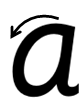 a – Make a curve, go up to the top, come back down and flick
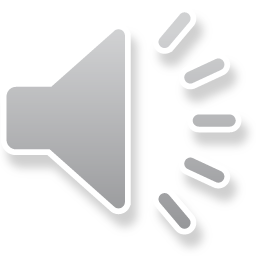 Your turn! Write a in your book using the lines.





Then try:
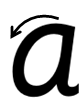 ant
sad
dad
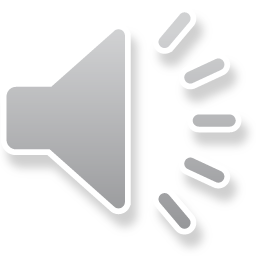